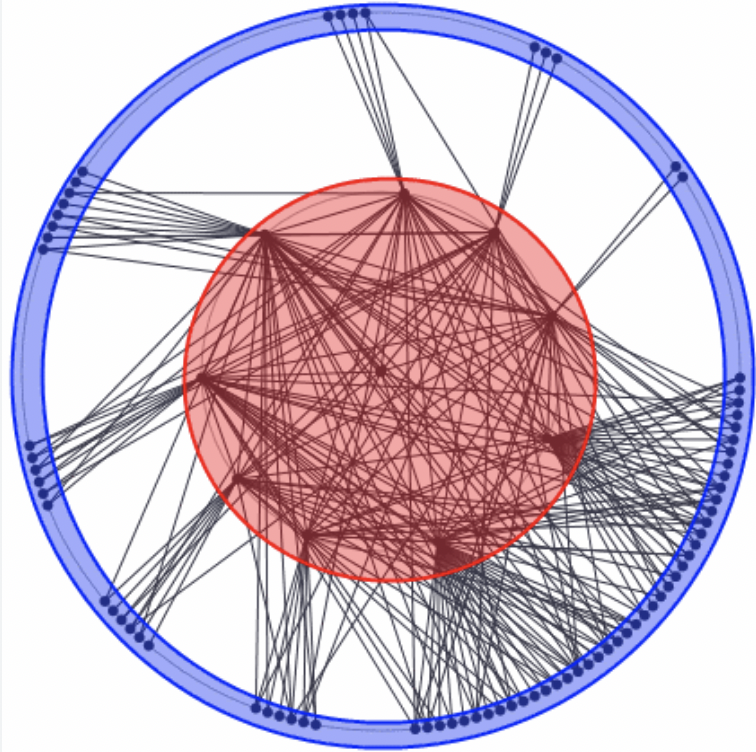 Jádro a periferie právních pojmů
aneb jak jak si různé vědní disciplíny (ne)povídají (s právem)
Pojem

Obsah/rozsah pojmu? > tradiční přístup (Rudolf Carnap)
Obsah = vymezení definičních znaků kategorie X
Rozsah = seznam prvků patřících do kategorie X

Jádro/periferie pojmu?
Co je “ovoce”?Patří okurka do kategorie “ovoce”?
Ovocem se rozumí jedlé plody, plodenství a semena různých vytrvalých kulturních či planě rostoucích dřevin a bylin. 



https://www.cazv.cz/wp-content/uploads/2021/09/Letak_Ovoce_zelenina_PDF.pdf
Pojem, koncept, kategorie
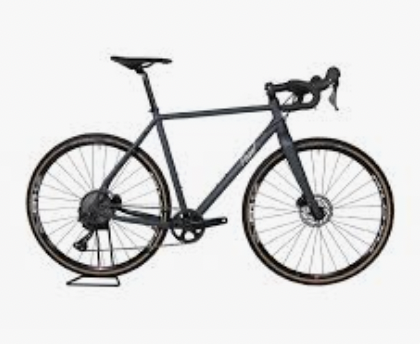 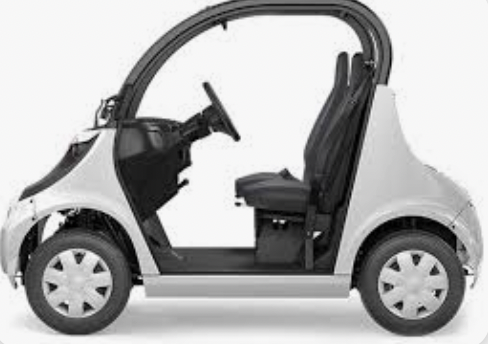 “Vozidlo”

“Auto”

“Zvíře”

“Věc”
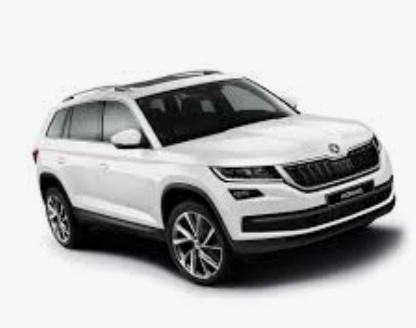 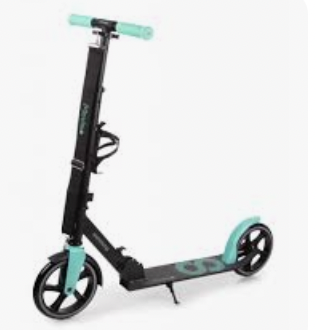 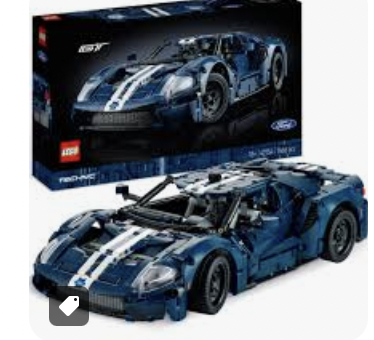 …ale

pojmy/koncepty/kategorie nemají tak jasné okraje
…a zase ten Wittgenstein
Kategorizace je otázkou hledání sdílených podobností
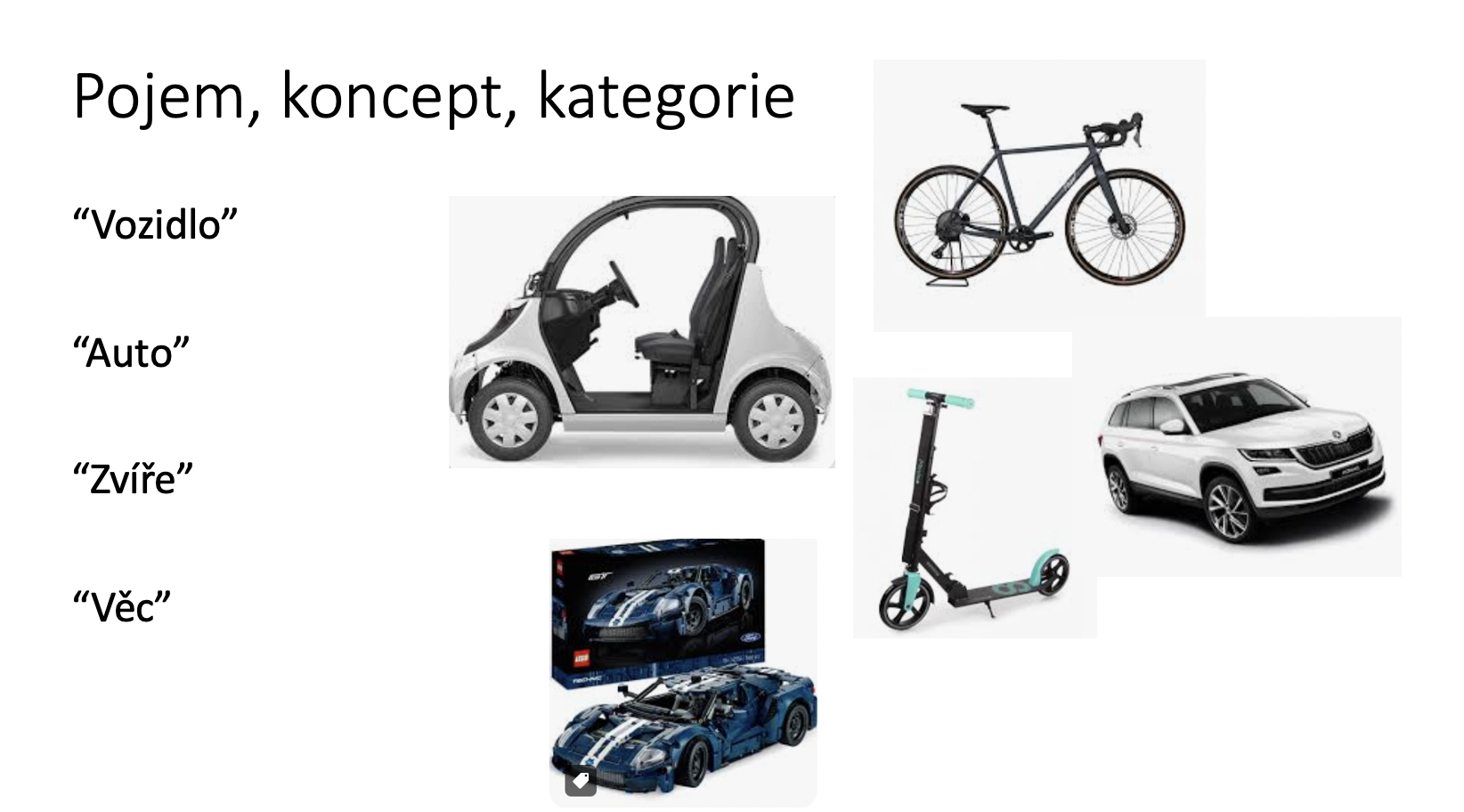 Jádro a periferie pojmu
Filosofie

Lingvistika

Matematika

Psychologie

Sociální psychologie
? Právo ?
Filosofie				Lingvistika
Immanuel Kant
Ludwig Wittgenstein
Teorie polí
Pražský lingvistický kroužek
John Langshaw Austin
George Lakoff
Matematika				Psychologie
Zadeh
Eleanor Rosch
Sociální psychologie		Právo
Serge Moscovici
Jean-Claude Abric
Philipp Heck
Herbert Hart
-> zakotvení těchto představ do klasické právní teorie
…za všechno může Kant
konceptuální jádro -> skládá se z analytických charakteristik
periferie -> skládá se ze syntetických charakteristik 
doplňkové schéma -> to, co je nezbytné, abychom mohli koncept aplikovat na konkrétní fyzické nebo sociální objekty
Pojem je lingvistický objekt
Víme, že se ne vždy shodneme na tom, co je “vozidlo”

Teorie polí - Wortfeldtheorie 

Sémantické pole
Gunther Ipsen
Jost Trier (j&p)
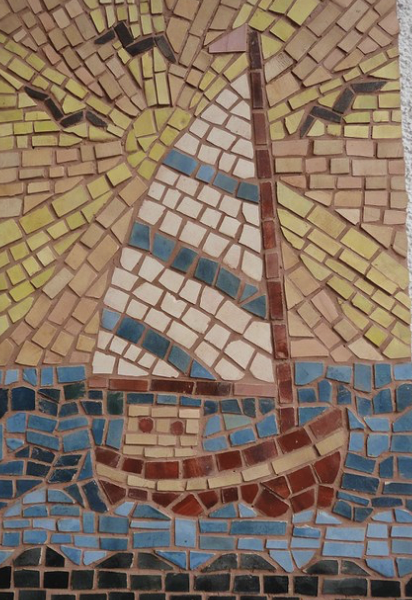 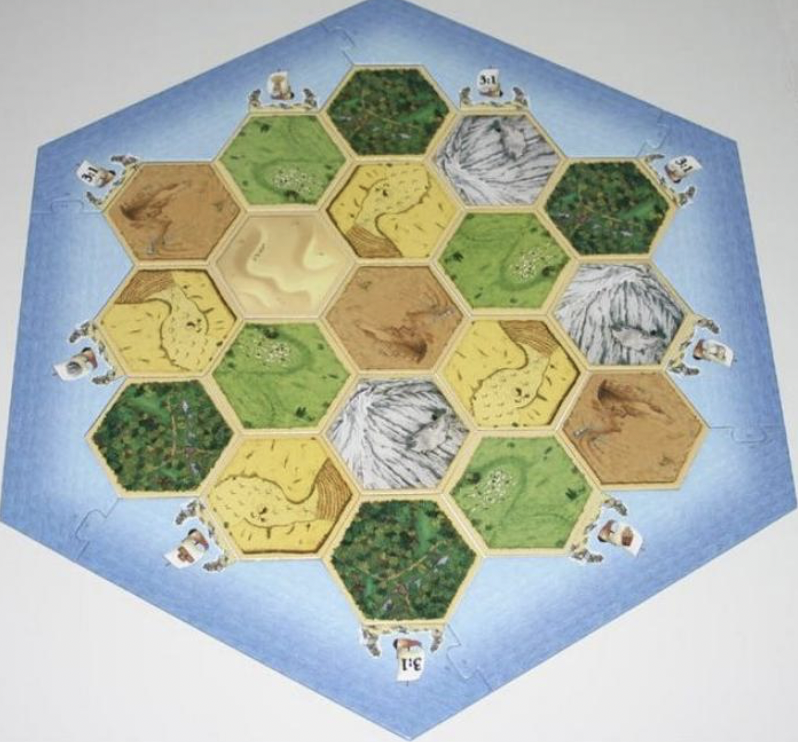 Wortfelfdtheorie
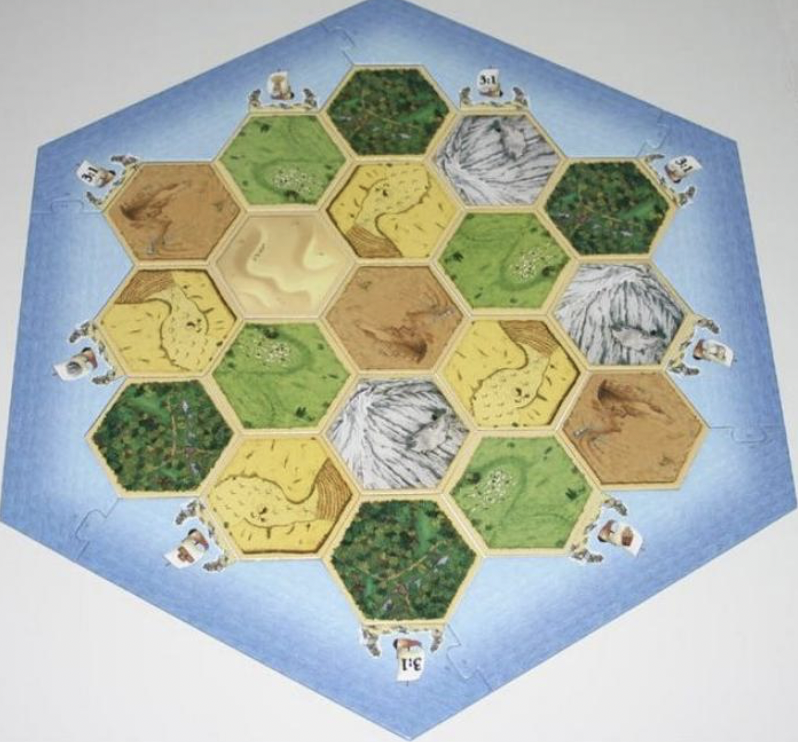 Pražský lingvistický kroužek
Jazyk není statický!
Jádro není možné jasně oddělit od periferie

Koexistence jádra a periferie (nejen konceptuální) je univerzální charakteristikou jazyka
…a zpět k Wittgensteinovi
“rodinná podobnost”

HRA


Nesdílí jednu společnou definiční vlastnost
Nemá vnější hranice
Asymetrie významu
- šachy
- fotbal
- na schovávanou
- divadelní
- s autíčky
- na superhrdiny
- ruská ruleta
- LARP/larp
…
John Langshaw Austin
Asymetrie významu - dobré a špatné příklady kategorií
> implikace určité “centrality”
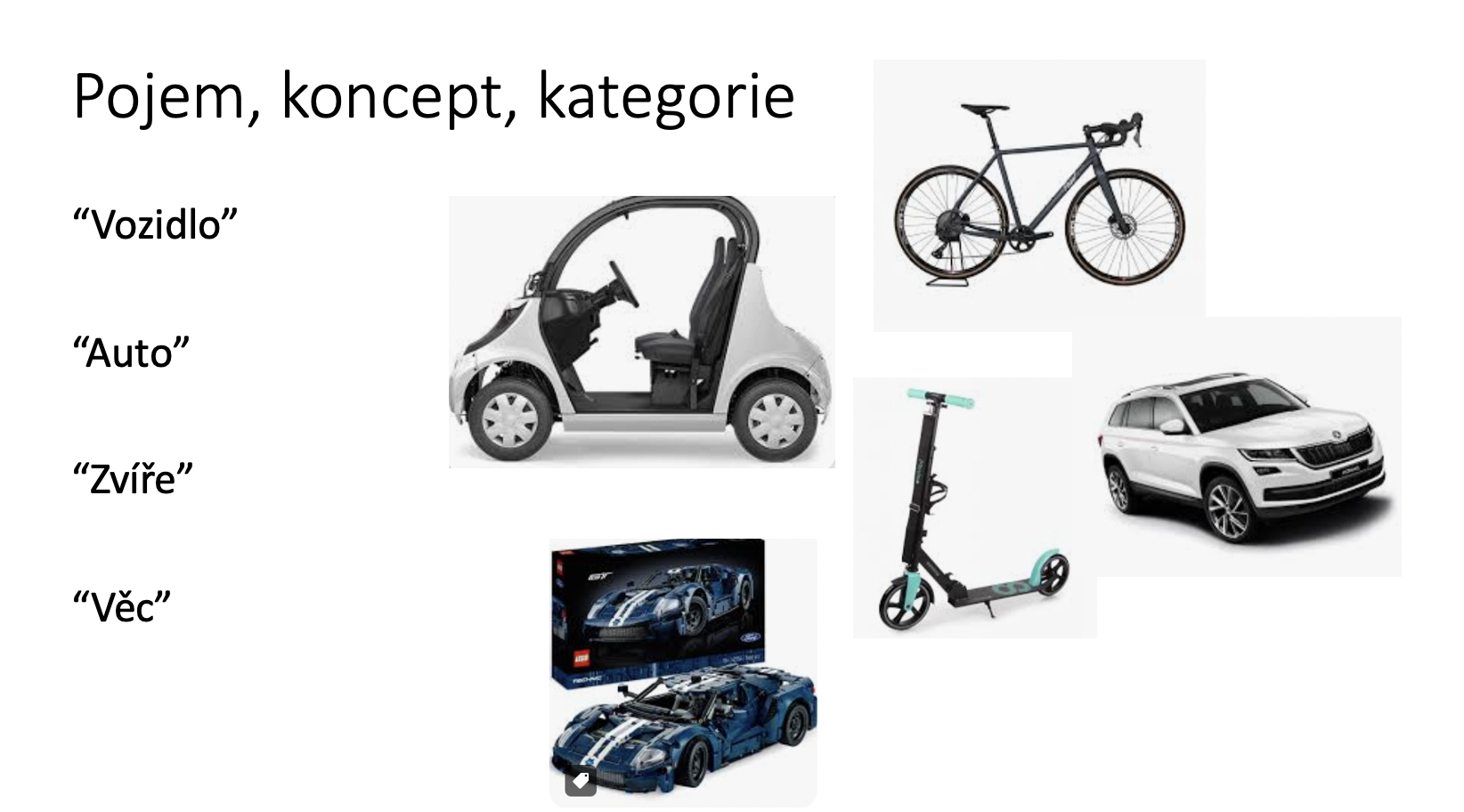 Lofti Zadeh: fuzzy množiny
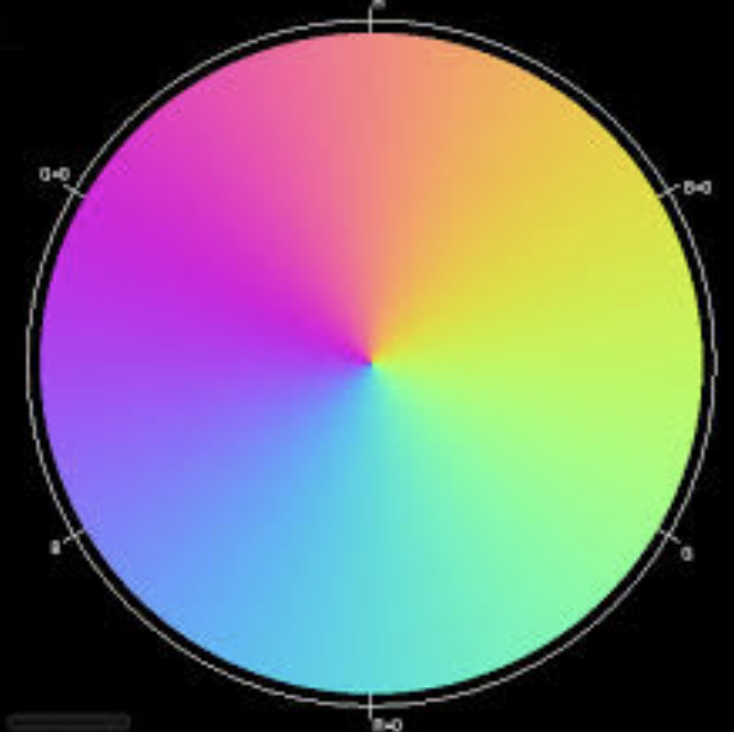 = neostrá množina je množina prvků, jejichž příslušnost 
k této množině je odstupňovaná
Gradace významu / centralita
Teorie prototypu: Eleanor Rosch
Pojďme prokázat Wittgenteinovu rodinnou podobnost empiricky!

Pojem nemá žádnou definiční strukturu
Ideální prototyp x periferie (čím dále od prototypu, tím spíše prvek nepatří do kategorie X)
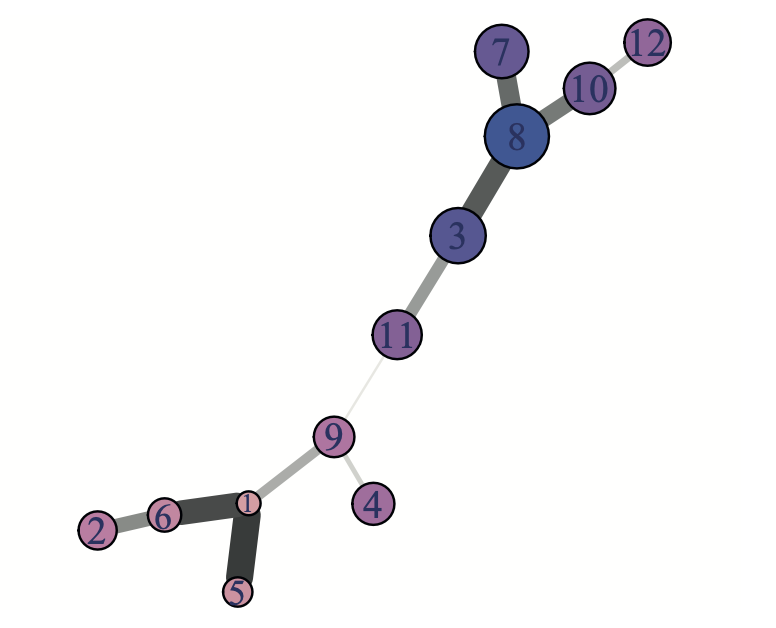 Centralita
Fuzzy boundaries
Metafora gravitačního pole
Membership gradient
Jádro <-> periferie
Sociální reprezentace (jako odpověď na všechno  )
Lidé si “reprezentují” svět kolem nich (i ten, který fyzicky neexistuje) a tyto reprezentace jsou pak to, co zastává roli (nejčastěji) sociálních objektů

Serge Moscovici
Ivana Marková
Jean-Claude Abric (strukturální přístup)


Např. pojem gender
Jádro a periferie sociální reprezentace
Jádro -> normativní, stabilní, zajišťuje kontinuitu a porozumění
Periferie -> flexibilní, proměnlivá, umožňující vstup subjektivním představám
Q: No a co to má společného s právem? A: Všechno.
Právní pojem = jádro + neurčitá část

Phillip Heck (1914)
a) jádro (Begriffskern nebo Vorstellungskern), které je tvořeno jevy, které by pod daný pojem podřadil prakticky každý člen dané jazykové komunity; a 
b) neurčitá část (Begriffshof nebo Vorstellungshof), jevy,které by pod daný pojem někteří zařadili, ale jiní už ne.
…a zpět k vozidlu
Hart a otevřená textura práva

…existují „oblasti, které mu­sí zůstat otevřené dotvoření ze strany soudů [...], které budou právo aplikovat s ohledem na konkrétní okolnosti [...], které se budou měnit případ od případu“ …

Pojmy mají svá jádra a polostín
Jenže jak zjistím, co je jádro?


…a tady filosofie končí, resp. to, co může nabídnout jsou teorie, které musí být dány výzkumníkům k empirickému ověření.
Příklad: Co je jádro pojmu “důstojnost soudce”?
Jak jsme to zjišťovali?nity of a judge
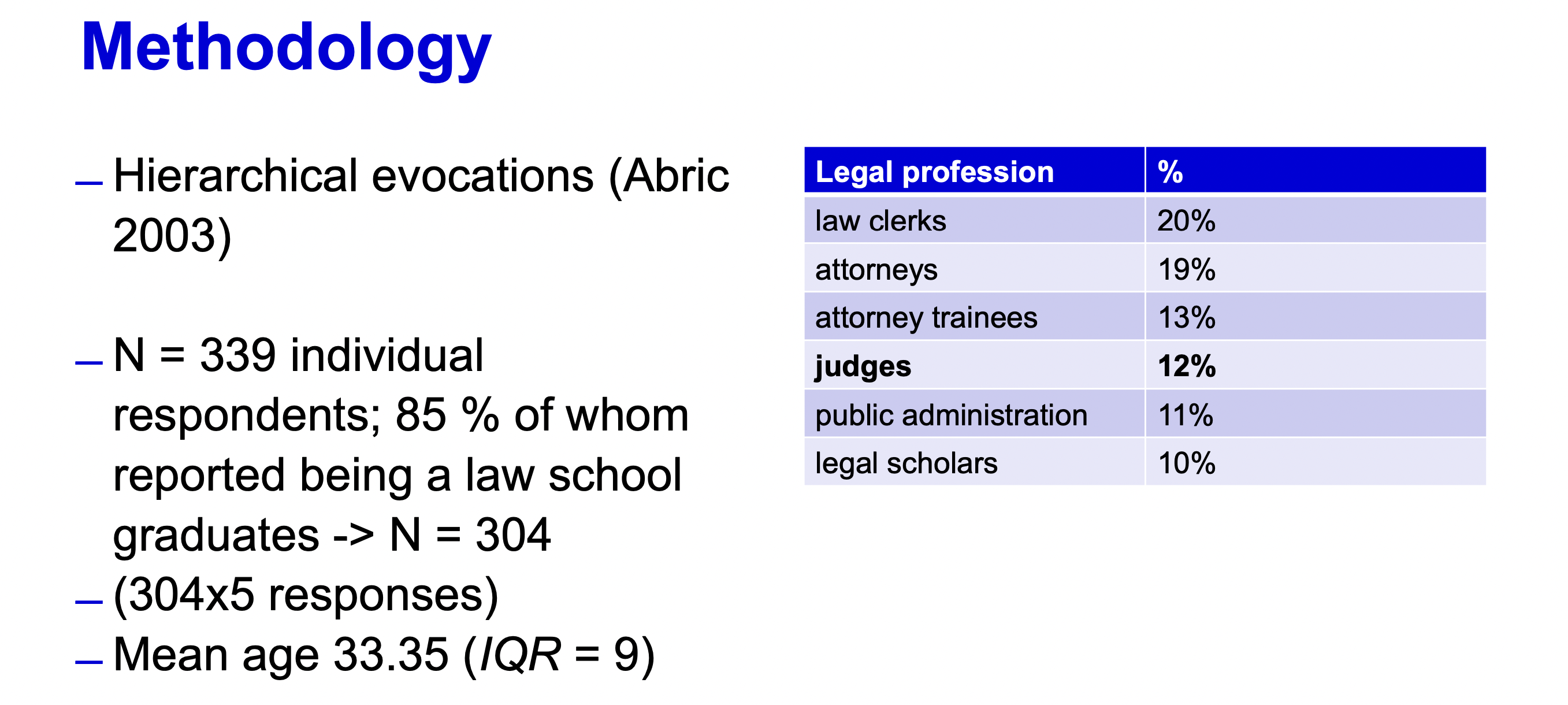 Získané odpovědi jsme rozdělili do kategorií, tzv. témat
Osa X: Počet odpovědí v daném tématu Osa Y: Průměrná důležitost (1= nejdůležitější)
A co když spojíme téma kostým a téma performativní?
Jak odpovídali soudci?